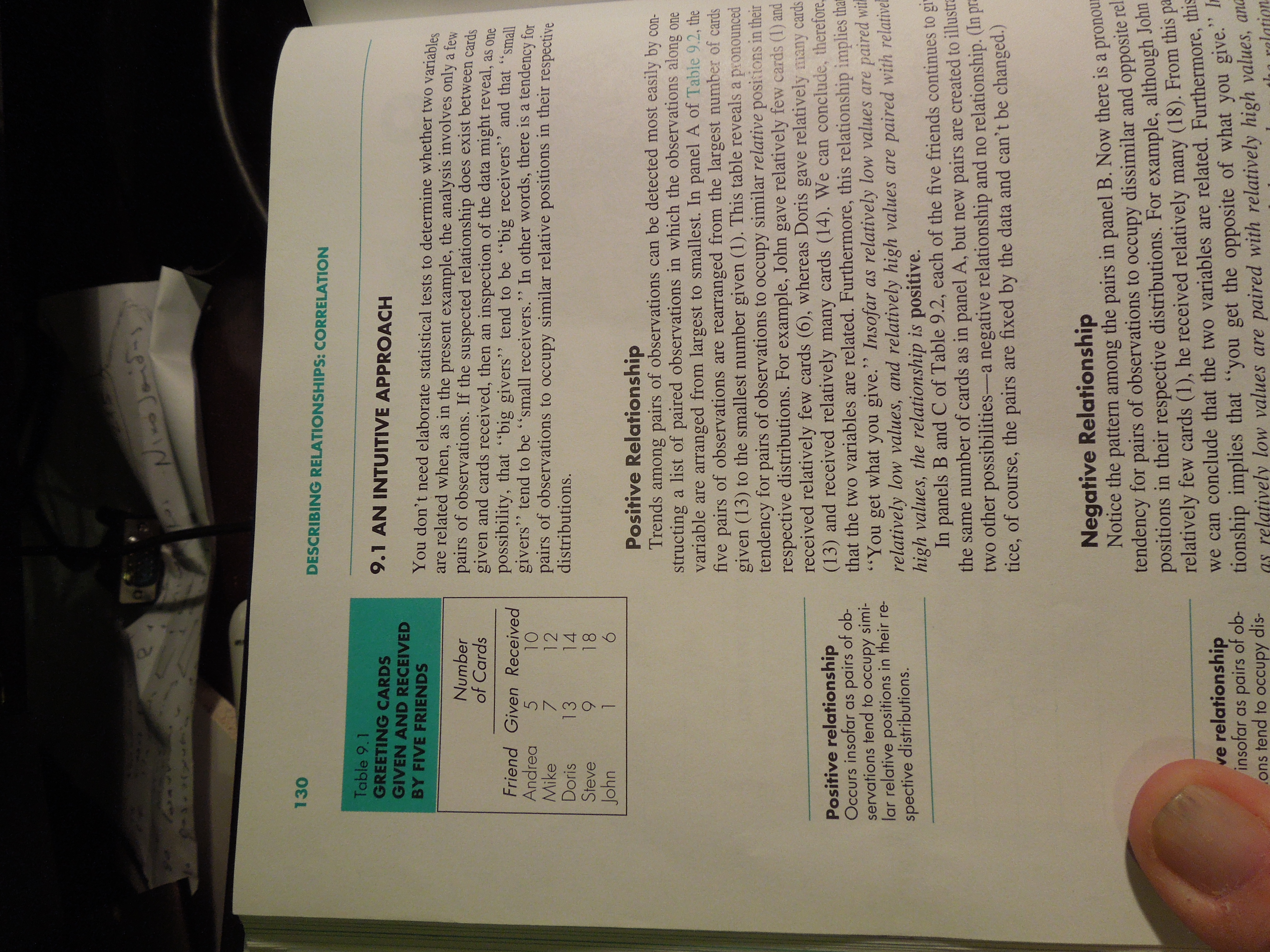 Δύο μεταβλητές σχετίζονται αν ζεύγη παρατηρήσεων τείνουν να καταλαμβάνουν παρόμοιες σχετικές θέσεις στις αντίστοιχες κατανομές τους (θετική συσχέτιση) ή καταλαμβάνουν ανόμοιες και αντίθετες σχετικές θέσεις στις αντίστοιχες κατανομές τους (αρνητική συσχέτιση).
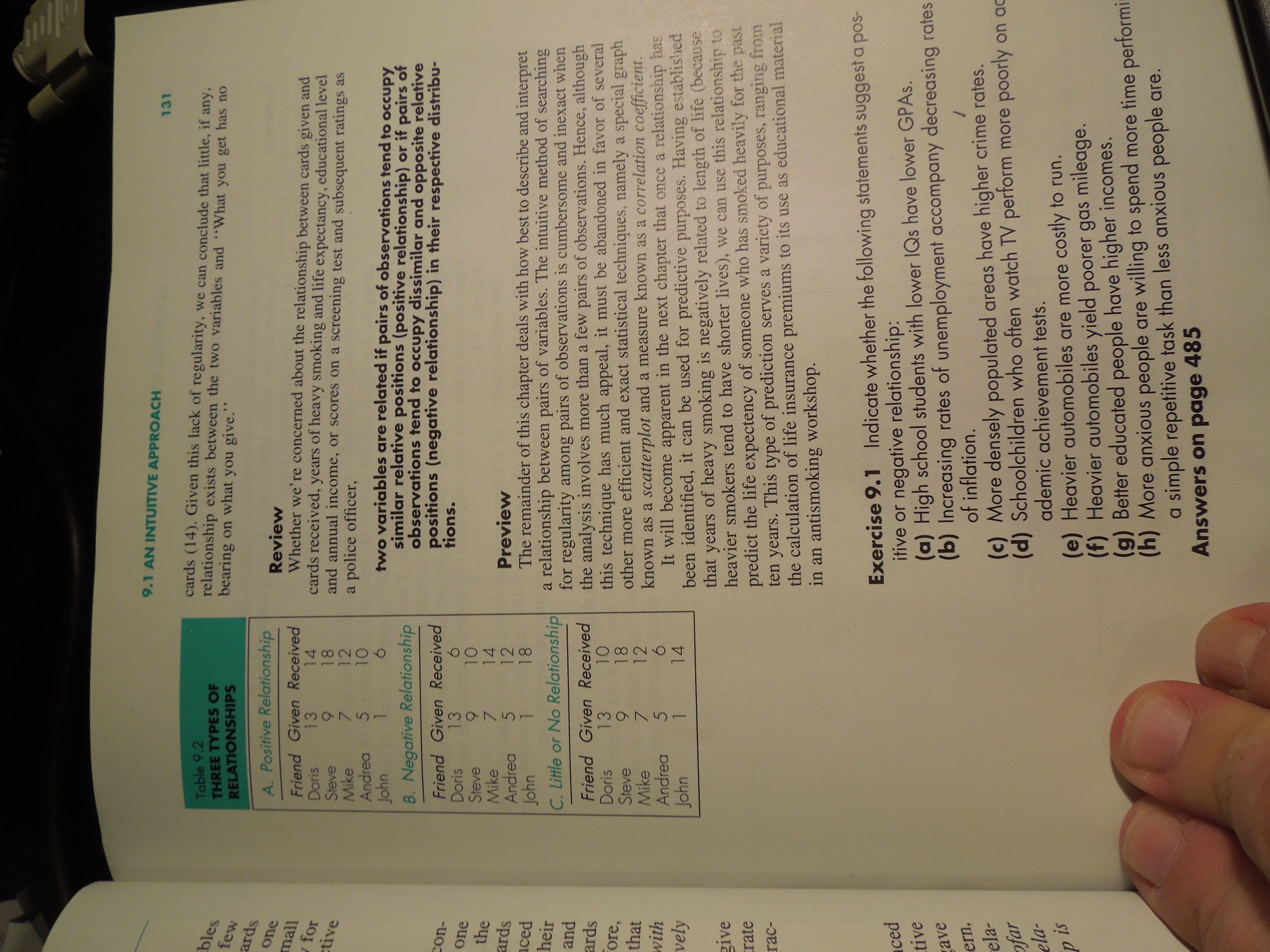 Ποια είναι η συσχέτιση μεταξύ των παρακάτω μεταβλητών:
Α. Έχει βρεθεί ότι οι φοιτητές με χαμηλότερο IQ τείνουν να έχουν χαμηλότερες επιδόσεις στις εξετάσεις
Β. Αυξανόμενοι δείκτες ανεργίας συνοδεύονται με ελαττωμένους δείκτες ανάπτυξης
Γ. Οι πιο πυκνοκατοικημένες περιοχές τείνουν να έχουν υψηλότερη εγκληματικότητα
Δ. Οι μαθητές που παρακολουθούσαν πολύ τηλεόραση έχουν χαμηλότερες επιδόσεις στην ακαδημαϊκή τους ζωή
Ε. Τα βαρύτερα οχήματα είναι πιο πολυδάπανα 
Στ. Οι άνθρωποι με υψηλότερο εκπαιδευτικό επίπεδο τείνουν να έχουν υψηλότερα εισοδήματα
Τι στικτόγραμμα ή διάγραμμα διασποράς
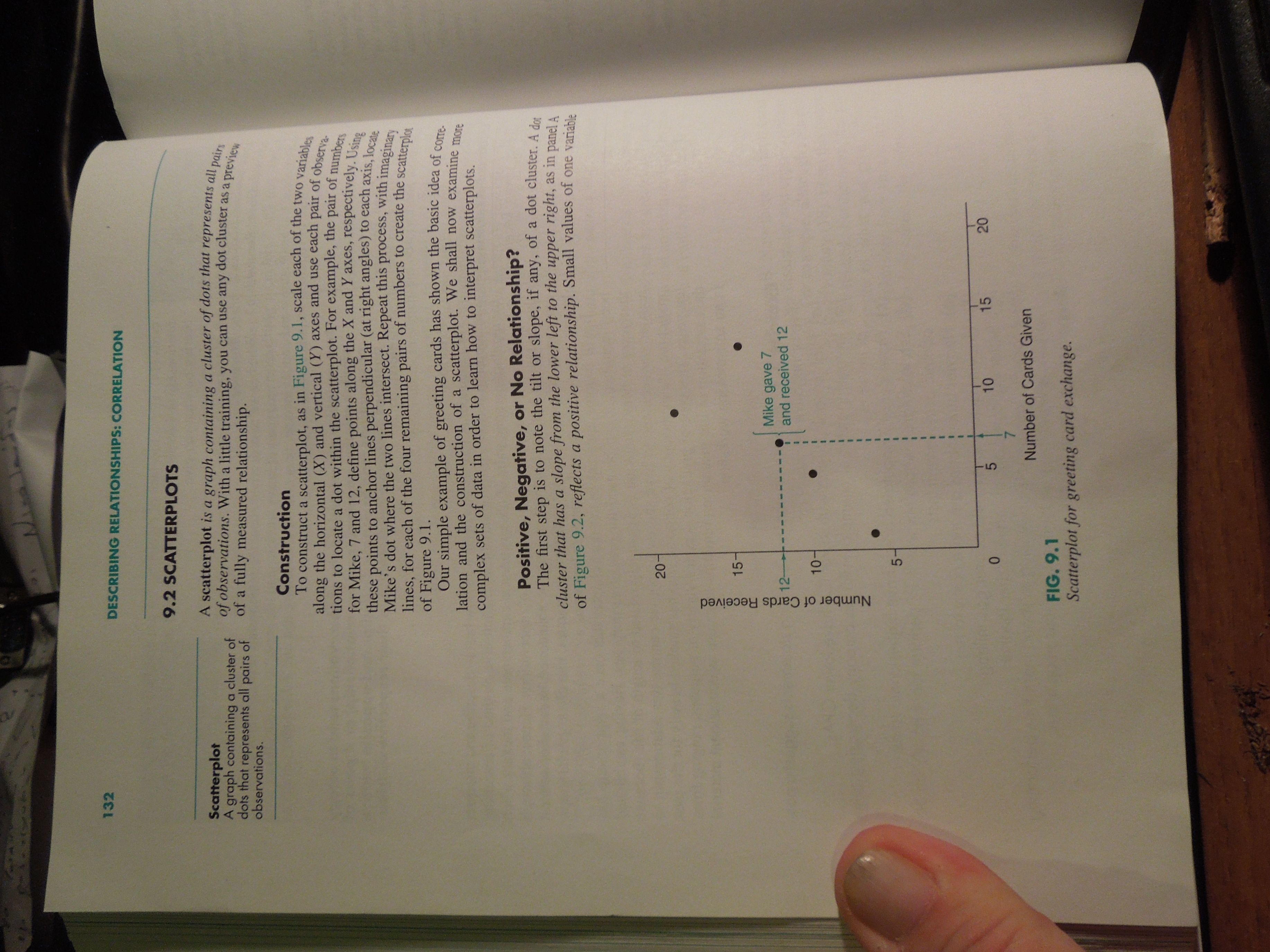 Tip: όσο περισσότερο οι παρατηρήσεις σε ένα στικτόγραμμα προσεγγίζουν μια ευθεία γραμμή τόσο μεγαλύτερη είναι η συσχέτιση μεταξύ τους!
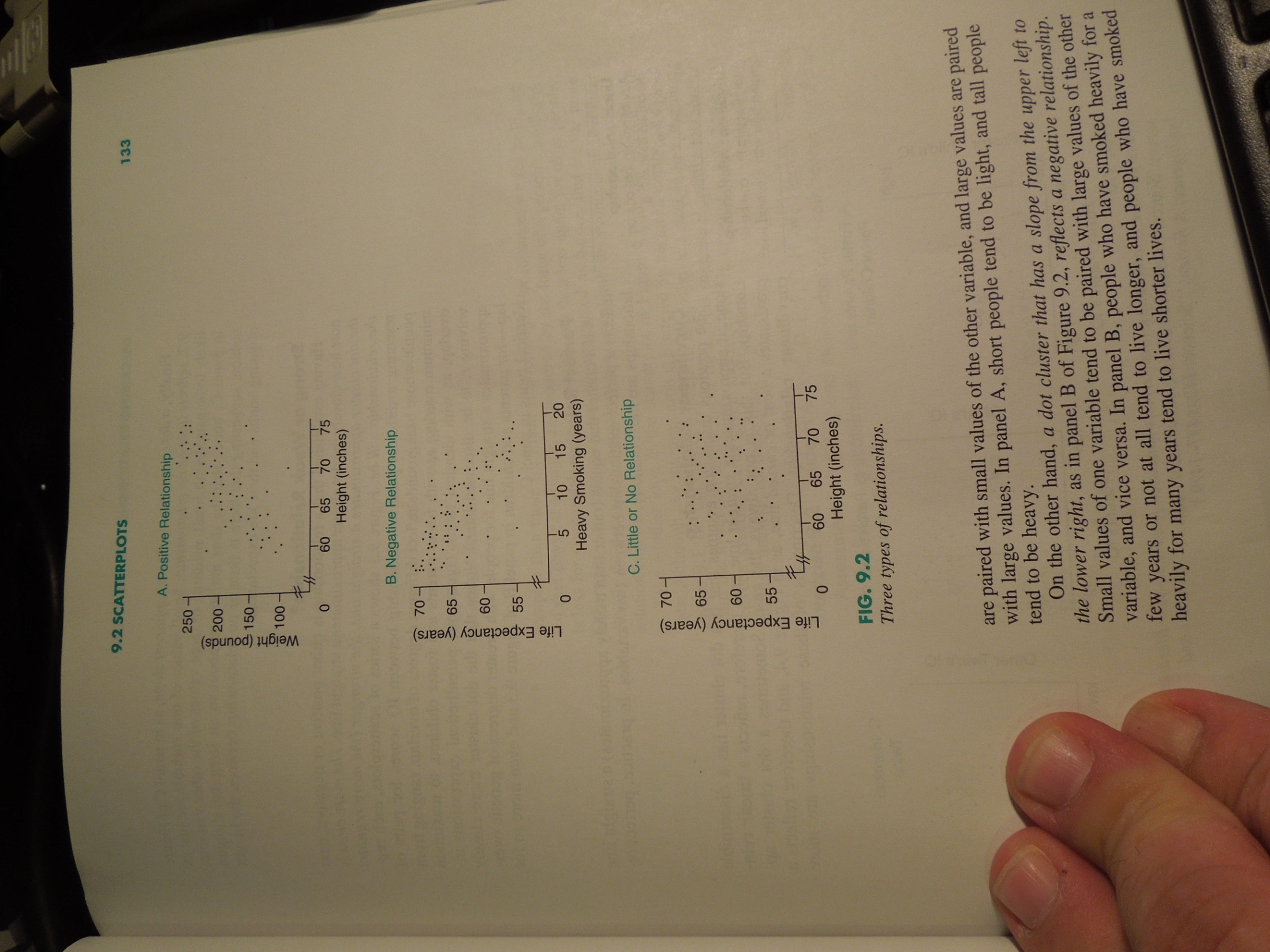 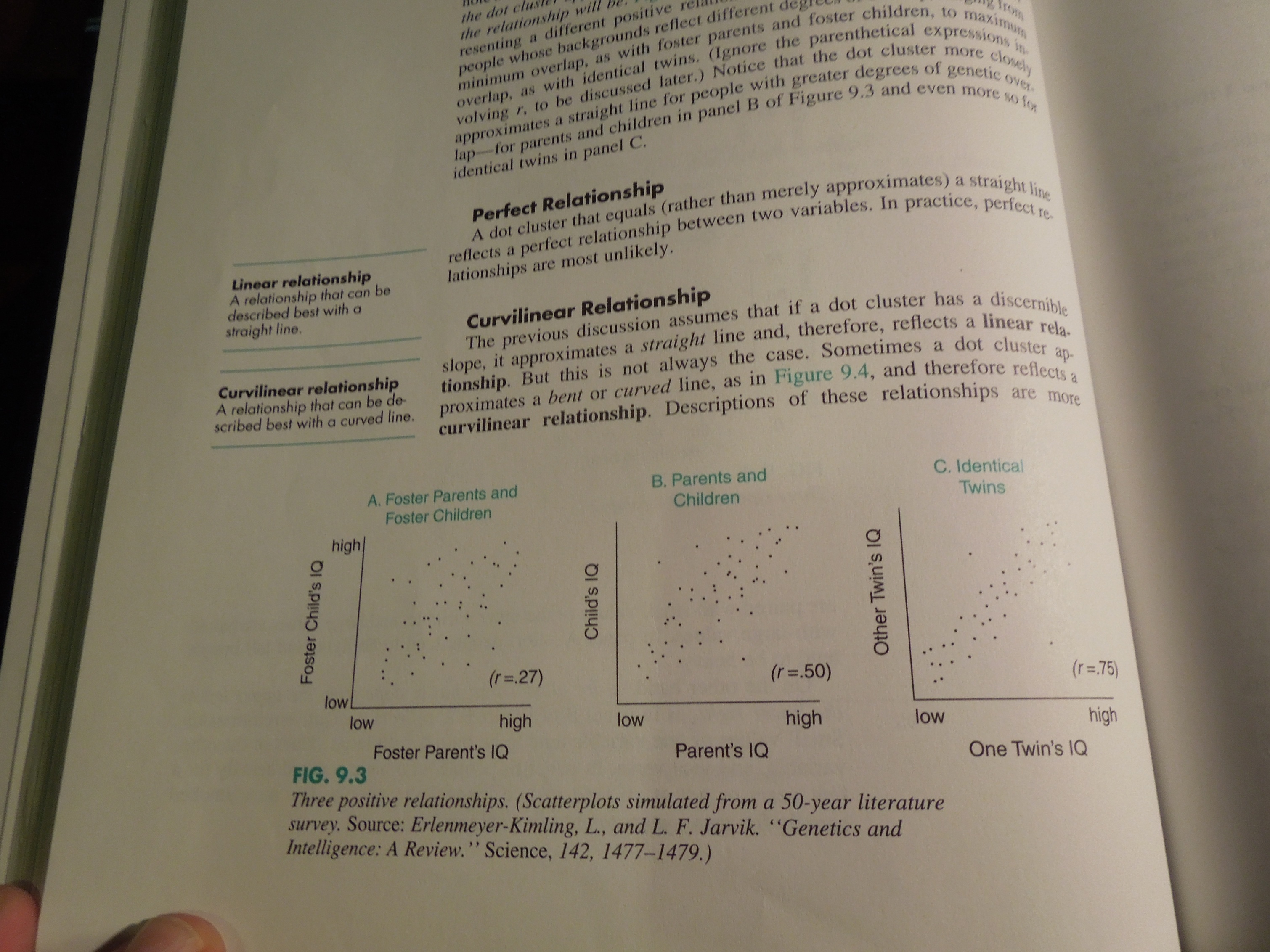 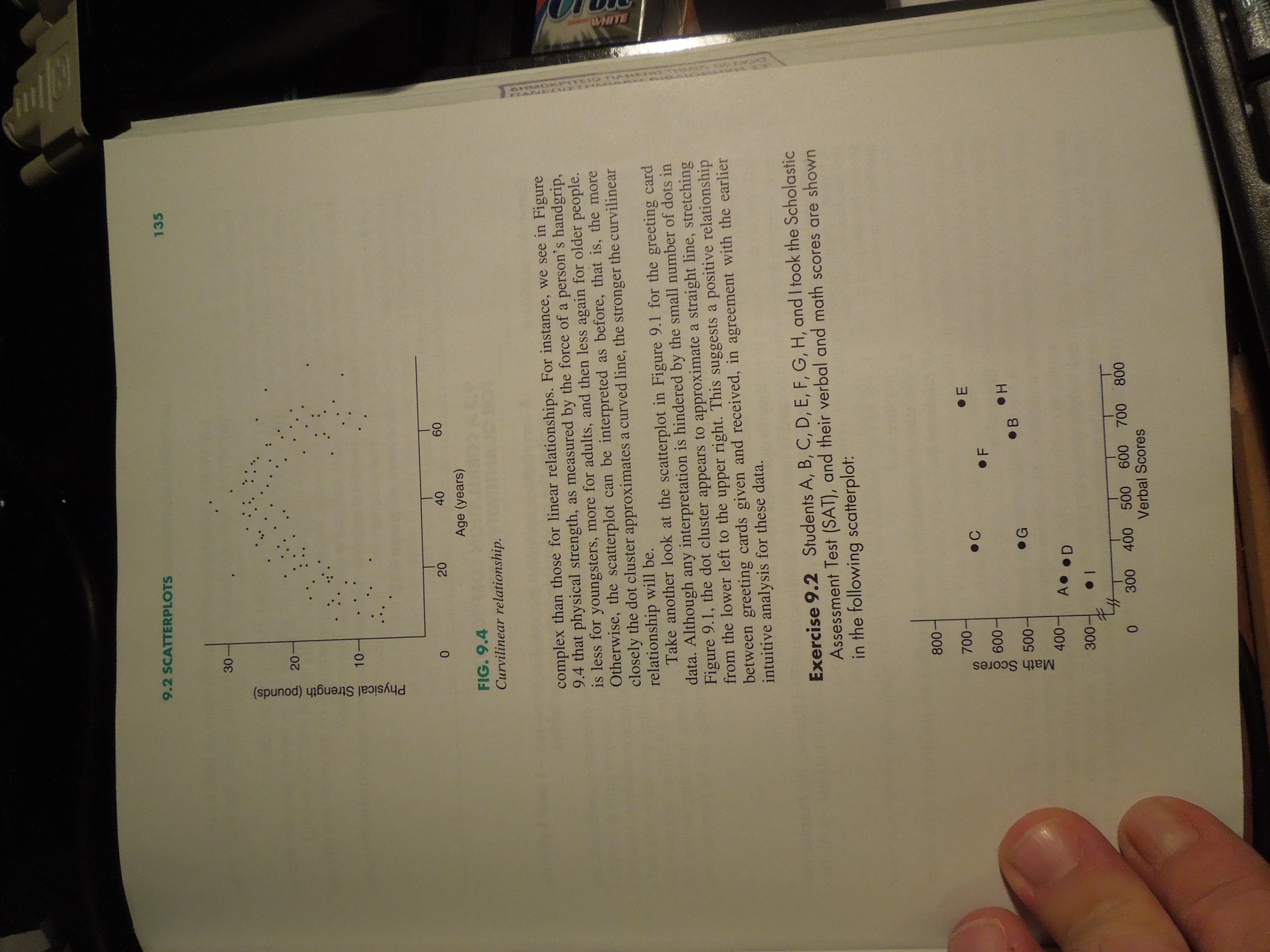 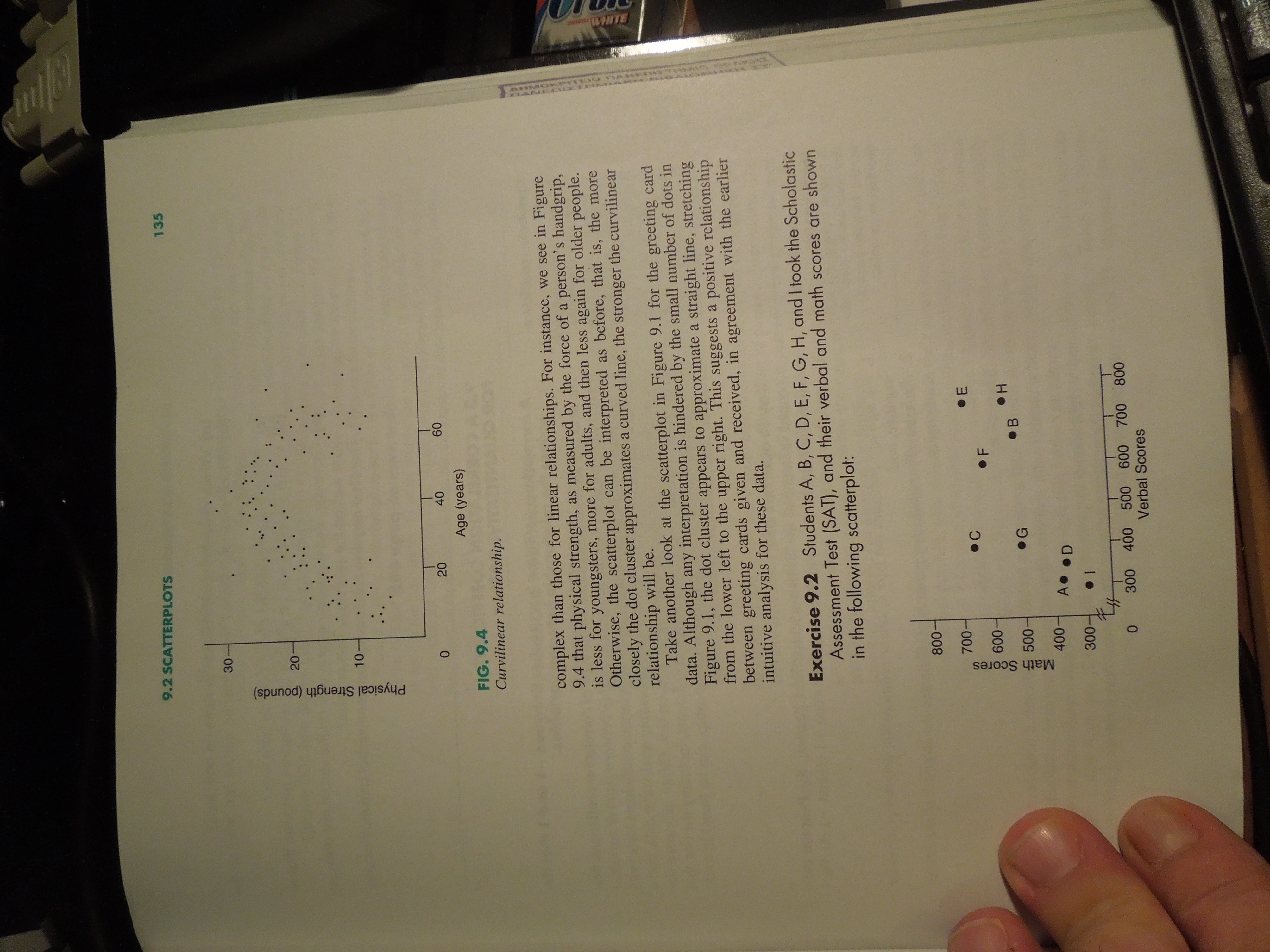 Αποτελέσματα εξετάσεων φοιτητών
Α. Ποιος φοιτητής είχε τις ίδιες επιδόσεις και στα δύο test?
Β. Ποιοι φοιτητές είχαν επιδόσεις πάνω από 600 και στα δύο Test?
Γ. Σε γενικές γραμμές οι φοιτητές που τα πήγαν καλά στο ένα τεστ τα πήγαν καλά και στο άλλο?
Δ. Υπάρχει μια αρνητική συσχέτιση μεταξύ των επιδόσεων στα δύο τεστ?
Συντελεστή συσχέτισης: περιγράφει τη γραμμική συσχέτιση μεταξύ ζευγών μεταβλητών για ποσοτικά δεδομένα.

Συντελεστής συσχέτισης του Pearson r
Παίρνει τιμές από -1 έως +1
Το πρόσημο δείχνει αν η συσχέτιση είναι θετική ή αρνητική
Η τιμή του συντελεστή, ανεξάρτητα από το πρόσημο της δείχνει την ισχύ της γραμμικής συσχέτισης.
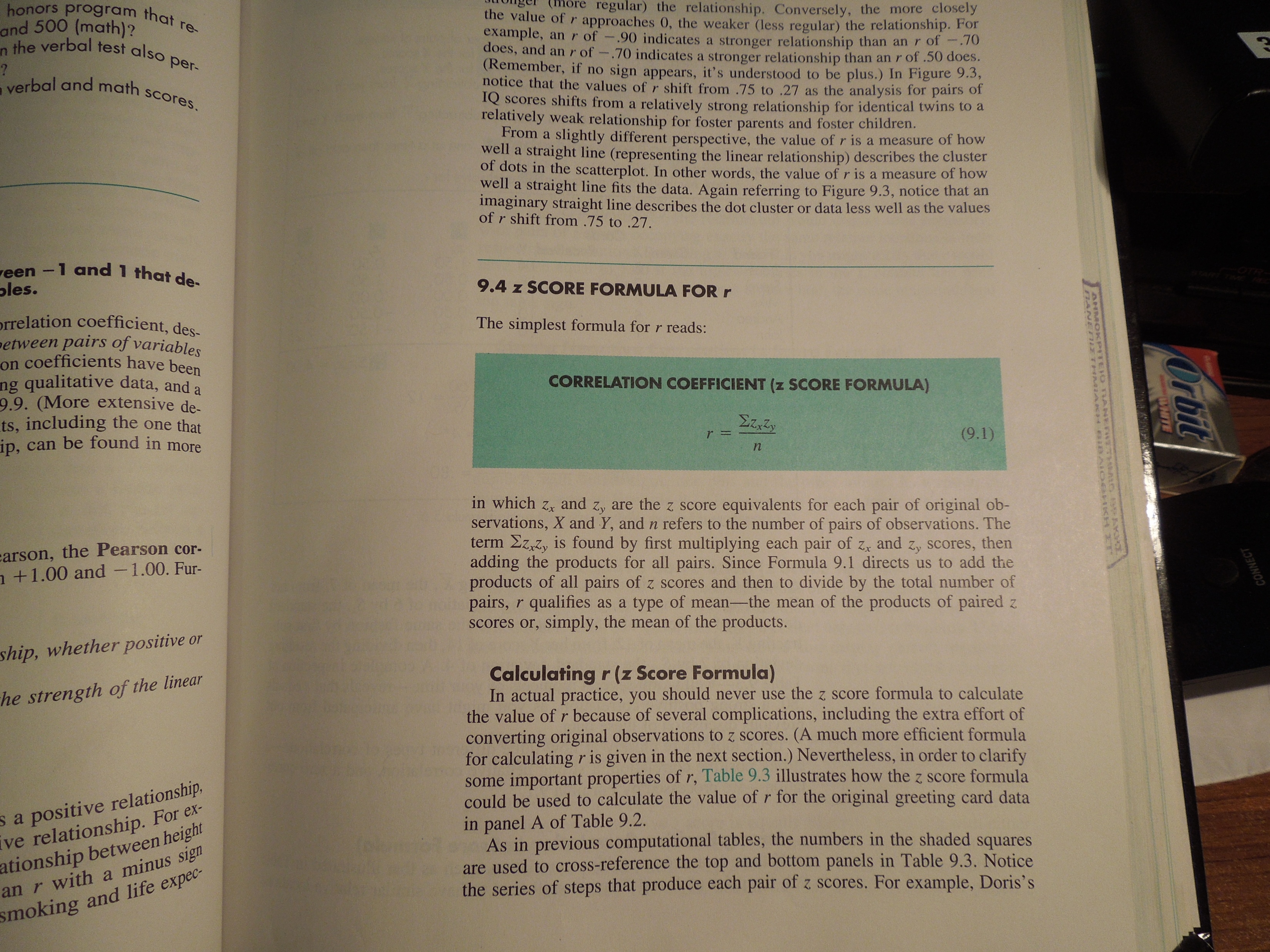 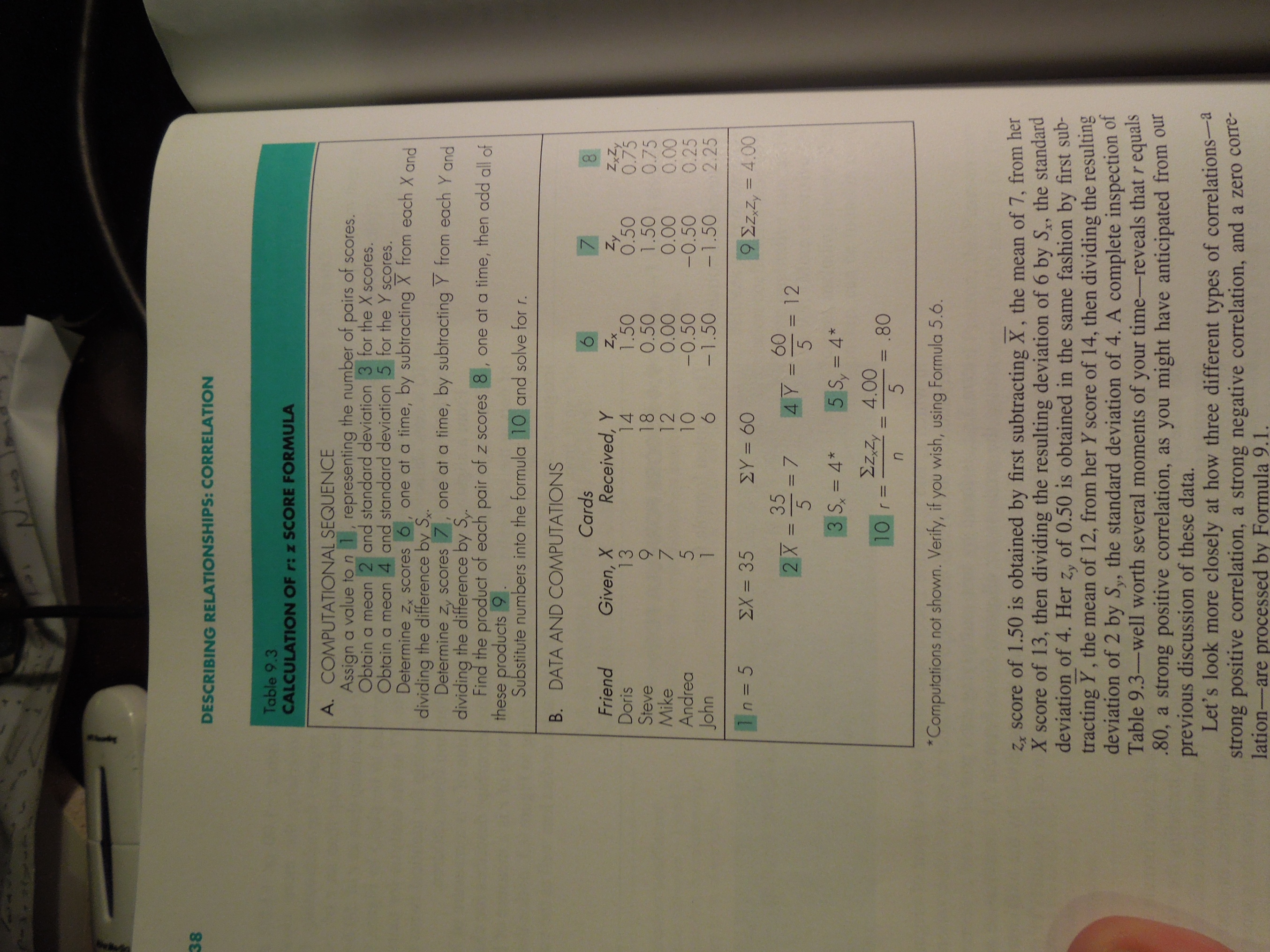 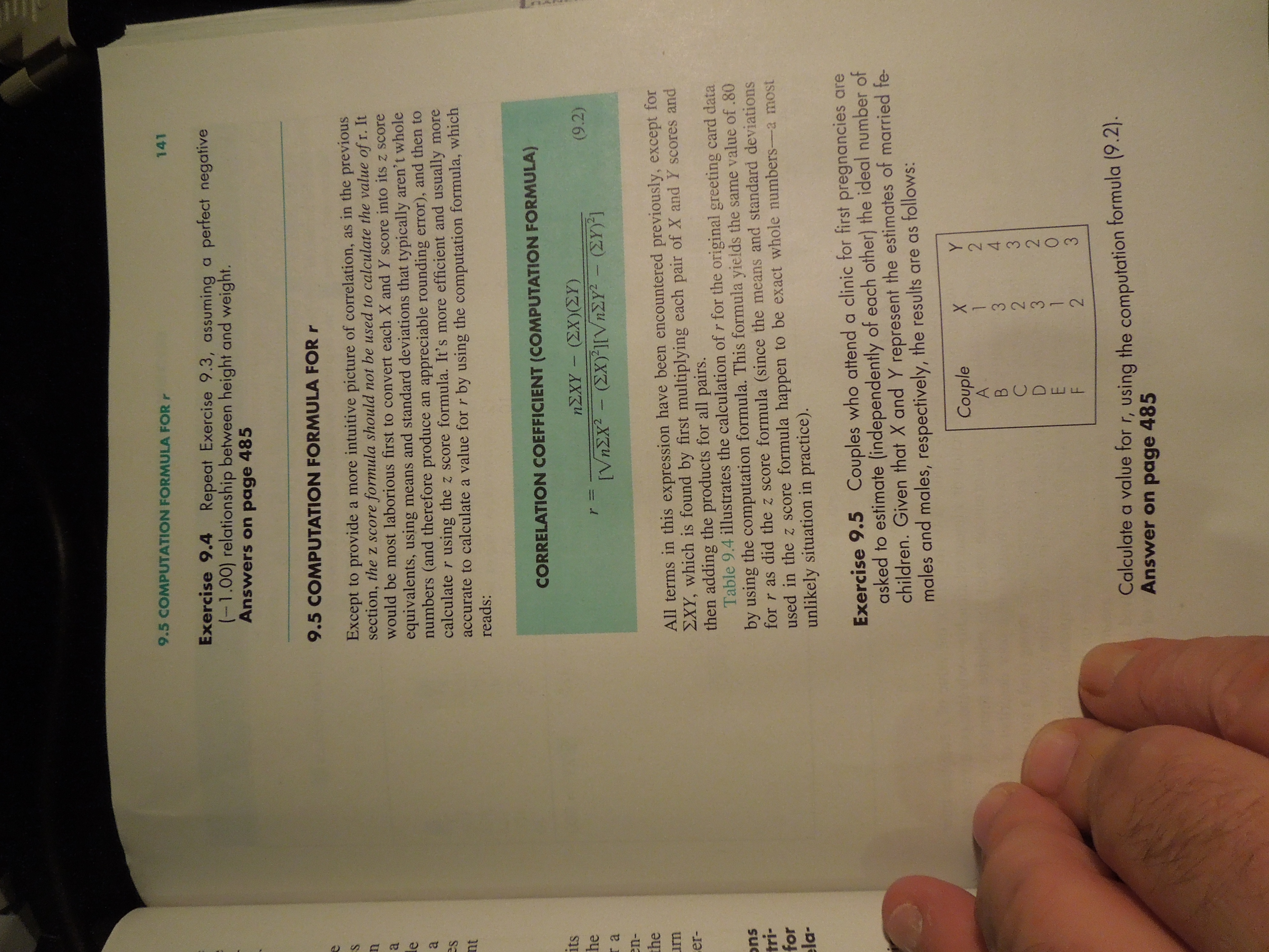 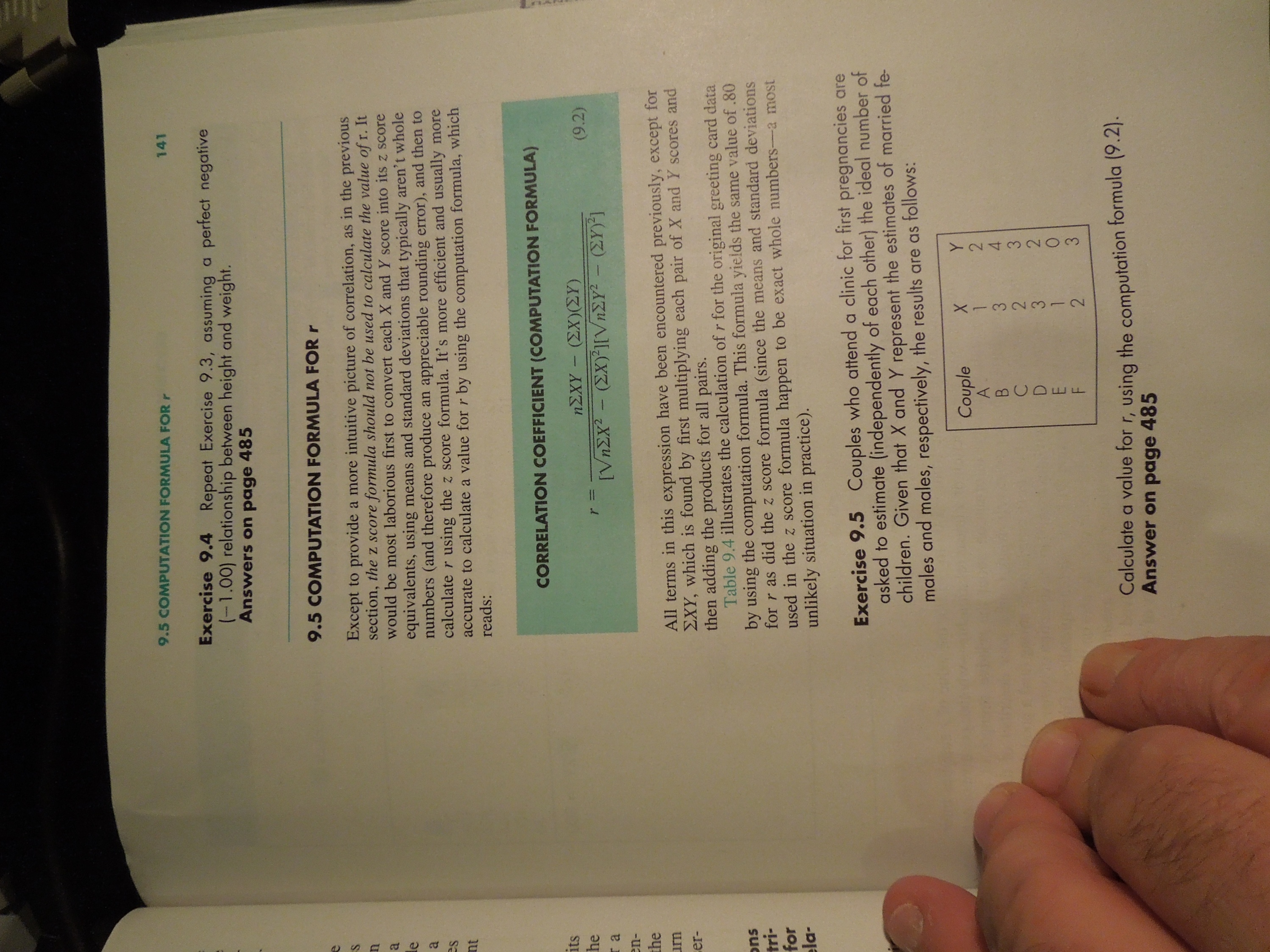 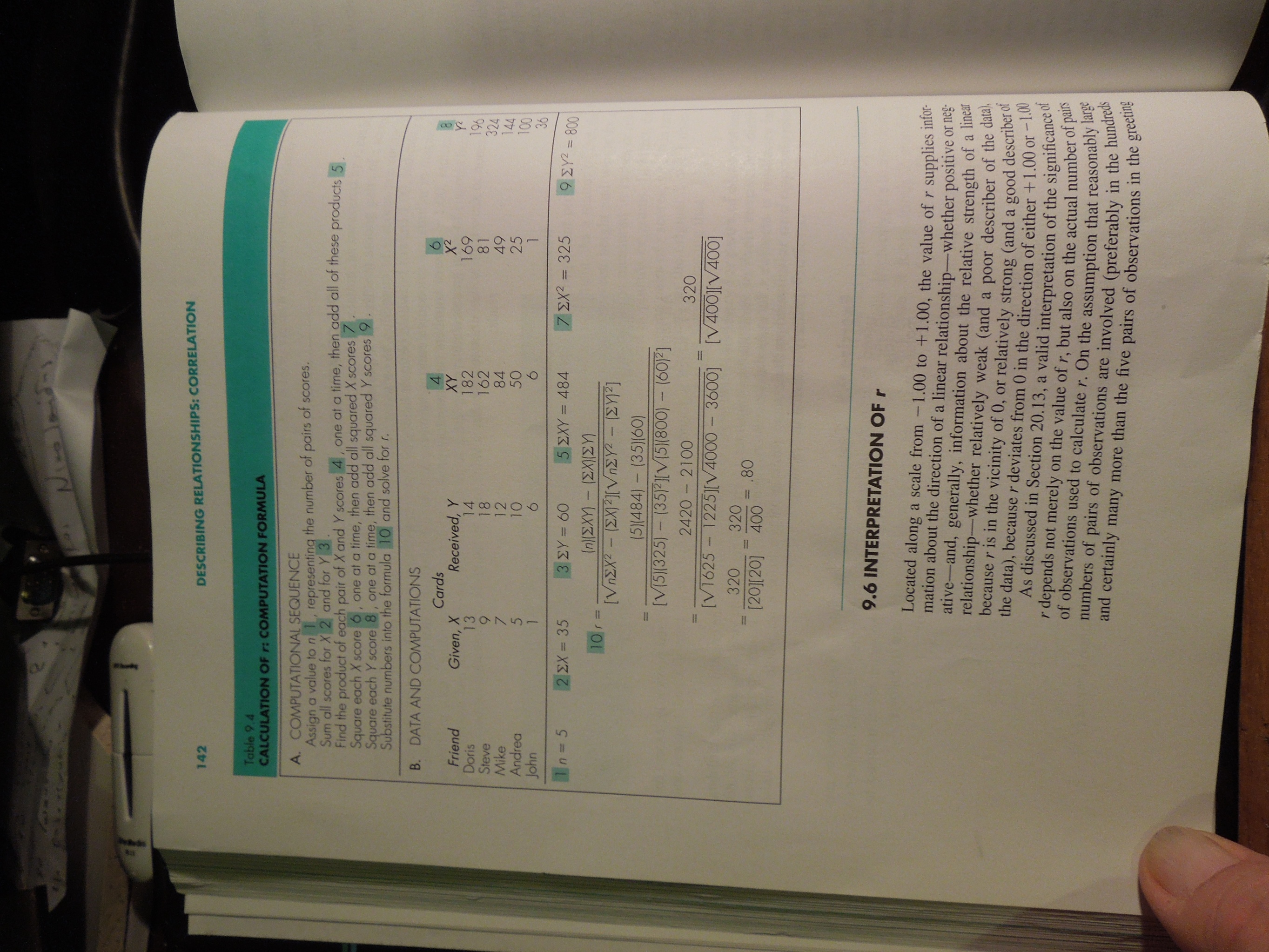 Σε μια μαιευτική κλινική τα ζευγάρια που απέκτησαν εκεί το πρώτο τους παιδί ρωτήθηκαν για τον ιδεατό αριθμό παιδιών. ΟΙ στήλες Χ και Υ δείχνουν τις εκτιμήσεις των γυναικών και των αντρών αντίστοιχα. Συσχετίζονται οι απαντήσεις μεταξύ τους?
Σε μια μαιευτική κλινική τα ζευγάρια που απέκτησαν εκεί το πρώτο τους παιδί ρωτήθηκαν για τον ιδεατό αριθμό παιδιών. ΟΙ στήλες Χ και Υ δείχνουν τις εκτιμήσεις των γυναικών και των αντρών αντίστοιχα. Συσχετίζονται οι απαντήσεις μεταξύ τους?
Αν r = ±1 υπάρχει τέλεια γραμμική συσχέτιση.
Αν − 0,3 ≤ r < 0,3 δεν υπάρχει γραμμική συσχέτιση. Αυτό, όμως, δεν σημαίνει
ότι δεν υπάρχει άλλου είδους συσχέτιση μεταξύ των δύο μεταβλητών.
Αν − 0,5 < r ≤ −0,3 ή 0,3 ≤ r < 0,5 υπάρχει ασθενής γραμμική συσχέτιση.
Αν − 0,7 < r ≤ −0,5 ή 0,5 ≤ r < 0,7 υπάρχει μέση γραμμική συσχέτιση.
Αν − 0,8 < r ≤ −0,7 ή 0,7 ≤ r < 0,8 υπάρχει ισχυρή γραμμική συσχέτιση.
Aν −1 < r ≤ −0,8 ή 0,8 ≤ r < 1 υπάρχει πολύ ισχυρή γραμμική συσχέτιση.
Ένας συντελεστής συσχέτισης δεν ΑΠΟΔΕΙΚΝΥΕΙ ποτέ αν οι δύο μεταβλητές σχετίζονται μεταξύ τους με σχέση ΑΙΤΙΟΥ - ΑΠΟΤΕΛΕΣΜΑΤΟΣ